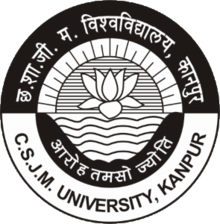 B.PHARM. 5th SEMESTER BP504 T. PHARMACOGNOSY AND PHYTOCHEMISTRY II (Theory)
UNIT-I
Metabolic pathways in higher plants and their determination

Study of the utilization of radioactive isotopes in the investigation of Biogenetic studies.

STEPS IN TRACER TECHNIQUE
DR. ANJU SINGH
ASSISTANT PROFESSOR 
SCHOOL OF PHARAMACEUTICAL SCIENCES 
CSJMU, KANPUR
1
©2023 ANJU SINGH
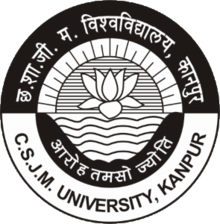 VARIOUS TECHNIQUES
Tracer techniques investigation
Use of Isolated organs or Tissues
Grafting method
Use of mutant strains
Enzymatic studies
2
©2023 ANJU SINGH
2
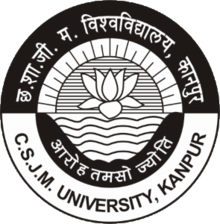 STEPS IN RADIO TRACER TECHNIQUE
Selection of radioisotopes
	Criteria for selection of trace element:
The starting concentration of trace element must be sufficient enough to withstand dilution in the course of metabolism
For proper labeling the physical and chemical nature of the compound must be known.
Half life of the tracer isotope should be sufficiently long.
The labeled compound should not damage the Tissue system
3
©2023 ANJU SINGH
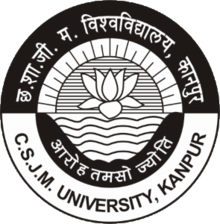 STEPS IN RADIO TRACER TECHNIQUE
2. Preparation of Labelled compounds: 
 i. Many compunds are prepared easily from natural sources
Ex. Growing chlorello (algae) in atmosphere of  14CO2  all C compounds of organism gets labelled as 14C
ii. Nuclear reactor/accelerator: 147N  + 10n → 146C + 11P
iii.  3H labeled compounds are available commercially.  Tritium gas – 31H labeling effected by catalytic exchange, (Pt cat) in aq. by  halogenation of unsaturated compd. with tritium gas. Tritium is pure β emitter of low intensity & its radiation energy is lower than CO2
iv. By Use of organic synthesis: 
	CH3MgBr +14CO2 → CH3COOH MgBr +H2O
	(Grignard reagent)		
				    CH314COOH + Mg(OH)Br
4
©2023 ANJU SINGH
4
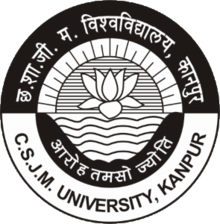 STEPS IN RADIO TRACER TECHNIQUE
3. Insertion of radio-labeled compound (metabolite) in biological system i.e. plant part
Specific site and 	b) correct time
Methods: 
i. Root feeding: Most common method. Selection of the plant part depends upon the site of biosynthesis of desired metabolites. 
Root biosynthesis - Tobacco alkaloids
done when root is biosynthetic site ex. Datura & tobacco alkaloids, plants are cultivated hydroponically to avoid microbial contamination.
5
©2023 ANJU SINGH
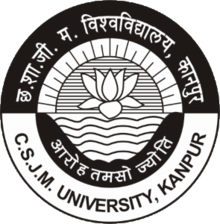 STEPS IN RADIO TRACER TECHNIQUE
ii. Stem feeding: cut end of stem immersed in water, nutrient & labelled compound. For latex plants not suitable
iii. Direct injection: 
	where hollow stem is there: umbelliferous, 
	capsular fruits- opium
iv. Infiltration or wick feeding:
To carry out feeding on plants rooted in soil/other support without disturbance to roots wick feeding is possible.
In this method cotton strands are passed through the plant stem. The terminal ends of these cotton strands are immersed in the reagent labeled with radioisotope.
6
©2023 ANJU SINGH
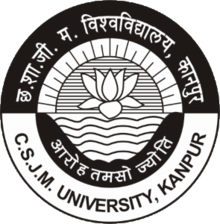 STEPS IN RADIO TRACER TECHNIQUE
v. Floating method:  when small amount of material is available leaf discs, chopped pieces added in substrate solution. This technique is also used in conjugation with vacuum infiltration to remove gases
vi. Spray technique: 
This method is used for those reagents which are readily absorbed from the leaf surface. E.g. Steroids.
The plant is exposed to the organic compound labeled with the radioisotope for a short period of time using one of the above techniques. 
The biosynthesis occurs sequentially and at each step radioactive products are formed. These products are isolated and identified.
7
©2023 ANJU SINGH
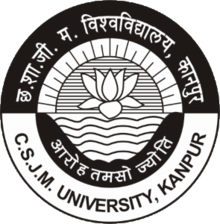 STEPS IN RADIO TRACER TECHNIQUE
4. Separation & determination of labeled compound in various biochemical fraction 
Depending on the nature of drug and its source different method of separation is employed.
Soft and fresh tissue: Infusion, maceration
Hard tissue: Decoction and Hot percolation
Unorganized drug: Maceration with adjustment
Choice of solvent :
Fat and oil: non polar solvent
Alkaloid, Glycoside, Flavonoid: slightly polar solvent
Plant phenol: Polar solvent
 Fractional crystallization, Partition, column chromatography also used as separation technique.
8
©2023 ANJU SINGH
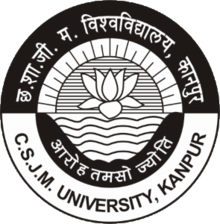 STEPS IN RADIO TRACER TECHNIQUE
5. DETERMINATION OF NATURE OF METABOLITES:
Depending on nature of isotopes various instrumentation techniques is used for determination of chemical nature of intermediate and final product.
	For radioactive isotopes
GM-counter- all type of radiations- α, β, and γ
Scintillation or liquid scintillation counter- β emitting radioisotopes
Autoradiography:  to trace location of radioisotopes 
Gas-Ionization chamber
All these instruments characterize the nature of radiation, depends upon the conversion of kinetic energy of particle into fleeting pulse of light as a result of its penetration into a suitable luminescent medium.
	For stable isotopes: 
Mass spectroscopy- gives molecular peaks depending on mass/charge ratio.
NMR- gives nature of carbon and proton.
9
©2023 ANJU SINGH